ESCUELA NORMAL DE EDUCACIÓN PREESCOLAR



 
 

TECNOLOGÍAS DIGITALES PARA EL APRENDIZAJE Y LA ENSEÑANZA 


NOMBRE DEL TRABAJO: CUENTO


PRESENTADO POR:
XIMENA RODRÍGUEZ DE LA PEÑA


MAESTRO:
ALBINO BENJAMÍN RAMÍREZ AGUILAR


SALTILLO, COAHUILA DE ZARAGOZA                                 OCTUBRE 2023
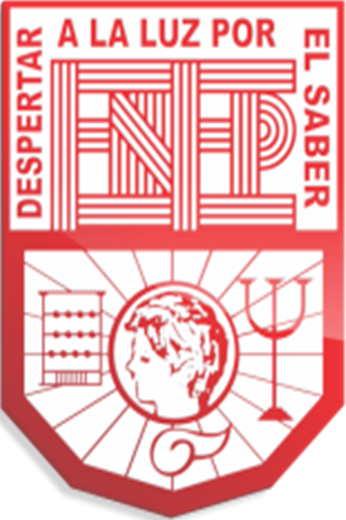 “EL PATITO FEO”
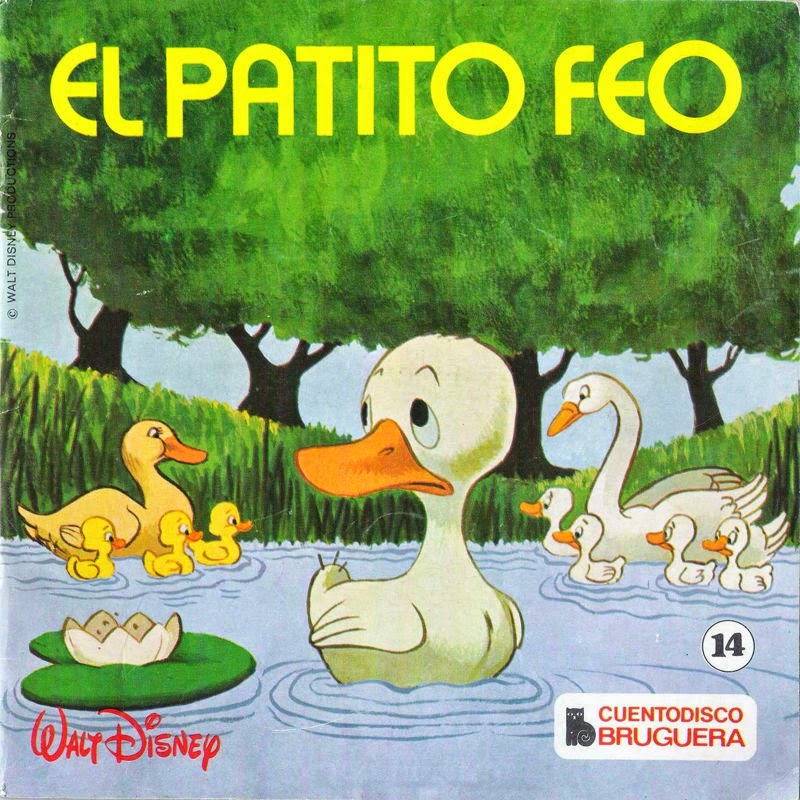 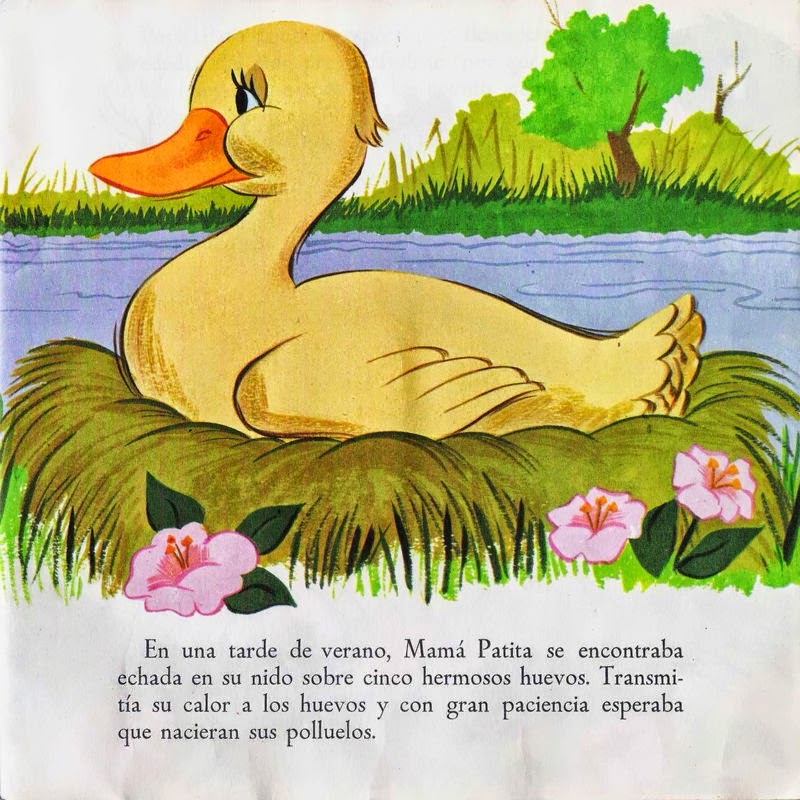 Era hace una vez una mamá Patita que esperaba muy ansiosa a sus cinco bendiciones
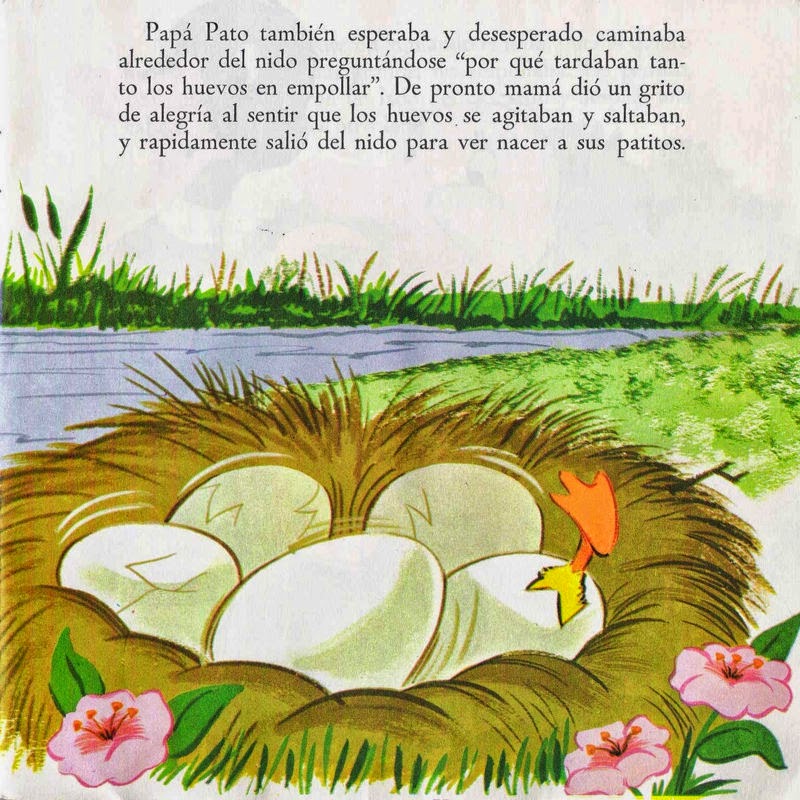 El papá pato también estaba muy ansioso por ver a sus patitos y de pronto comenzaron a empollar
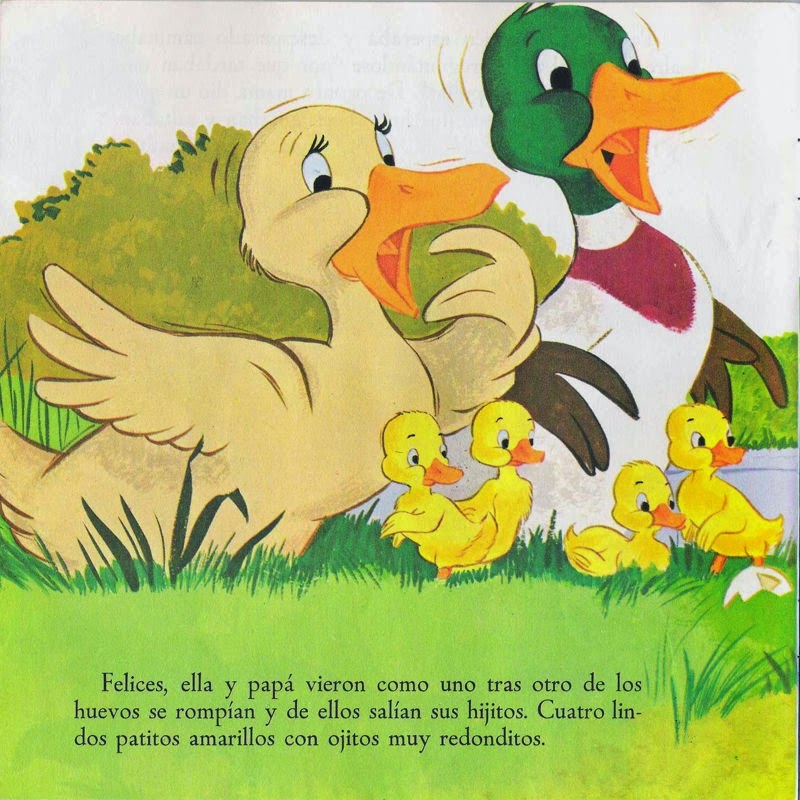 De pronto comenzaron a nacer y salieron 4 hermosos patitos amarillos aunque estaban muy inquietos ya que el huevo más grande aún no se rompía
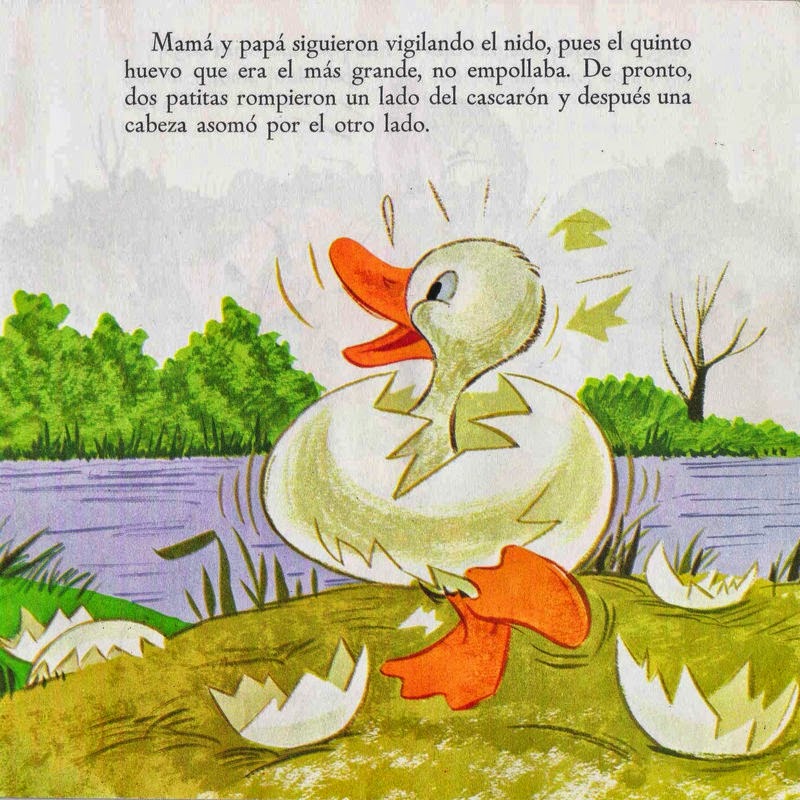 Más tarde por fin se abrió el último huevo y nació el patito que faltaba
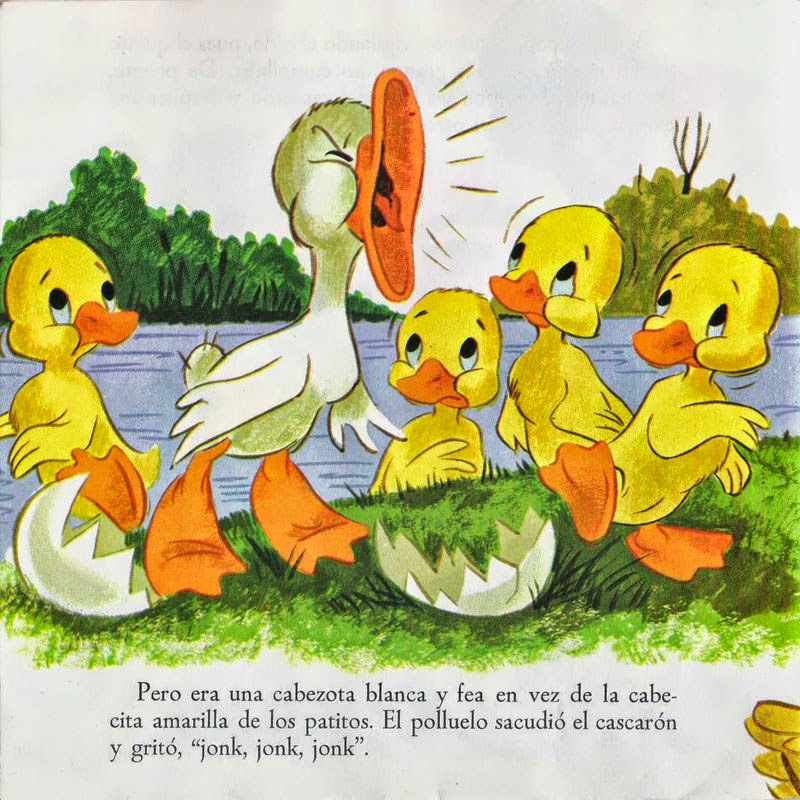 Todos se sorprendieron mucho ya que nació un patito con una cabezota,  era totalmente blanco y decía jonk, jonk
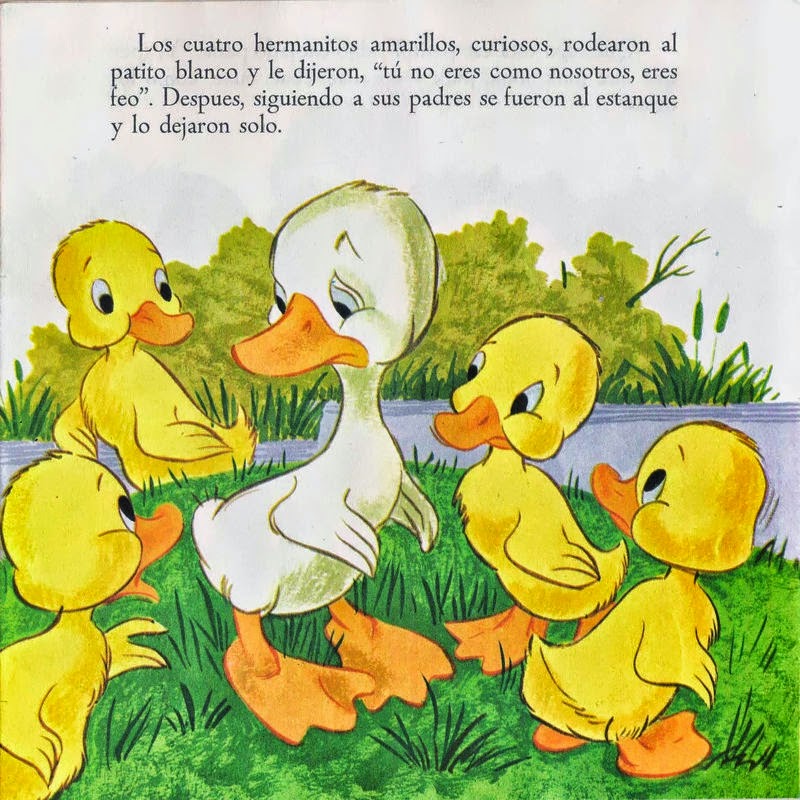 La mamá y el papá pato abandonaron al patito en el estanque y el no sabía la razón
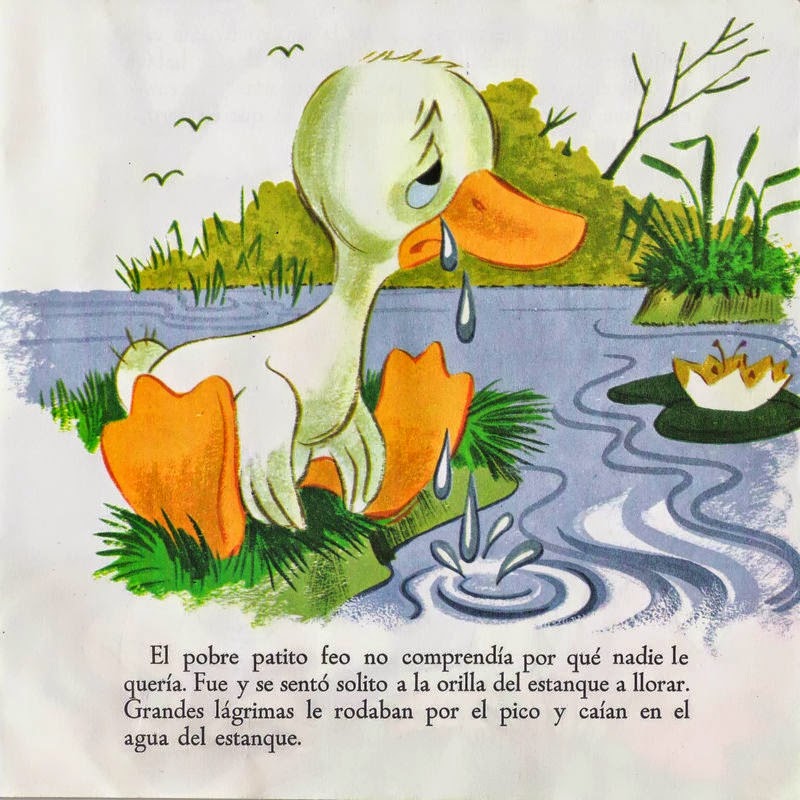 Todos los patitos le hicieron el feo al patito diferente y lo molestaron
El patito muy triste comenzó a llorar
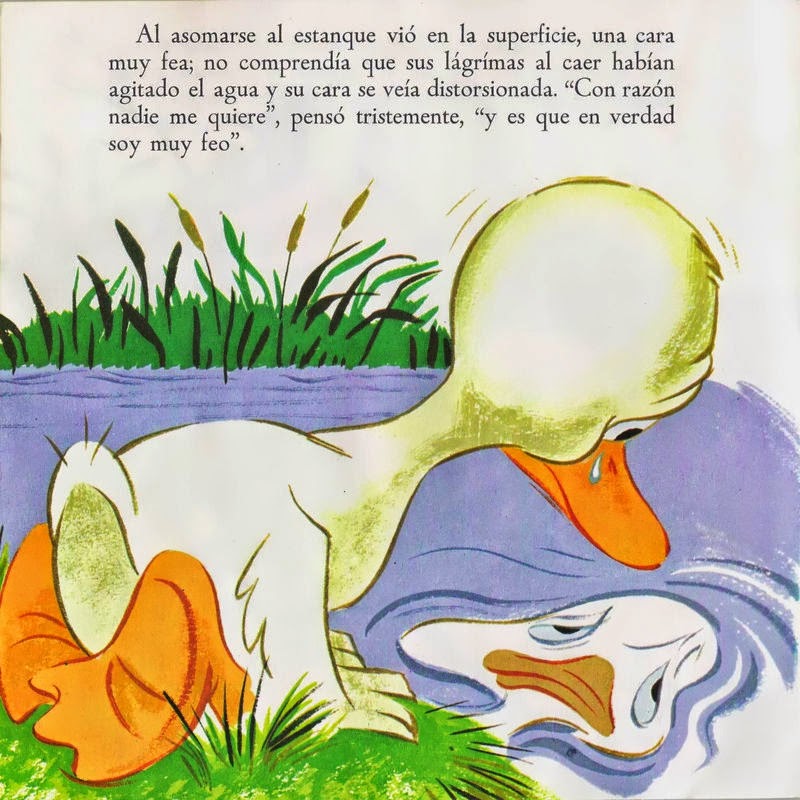 El patito estaba muy triste ya que por la deformidad del agua su cara se veía fea pero el no entendía la razón así que decidido irse a perder en el bosque
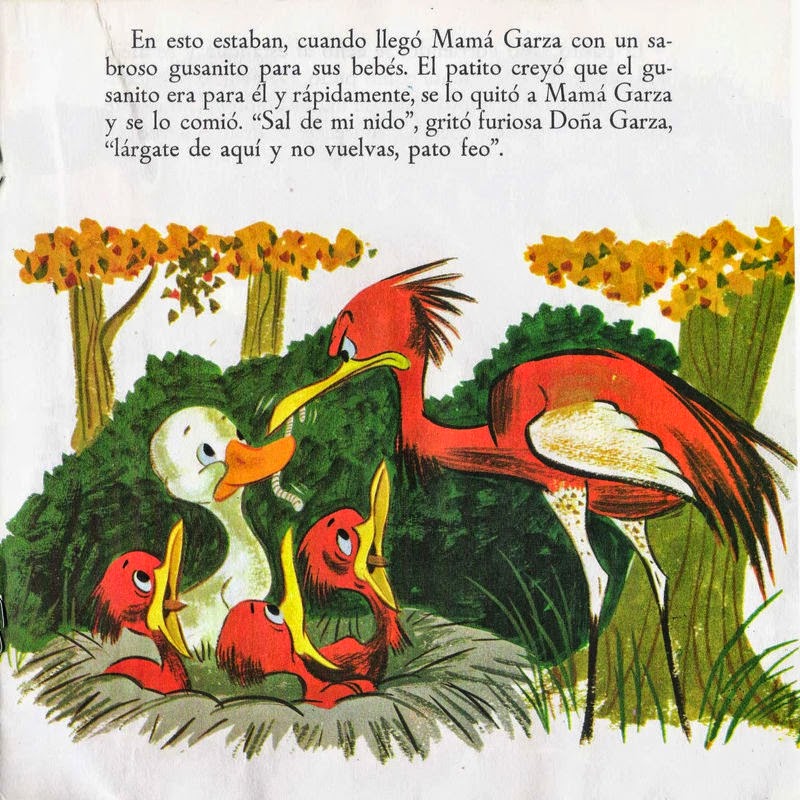 En el bosque encontró una familia garza pero les robo su alimento pensando que lo podía tomar y lo corrieron muy triste
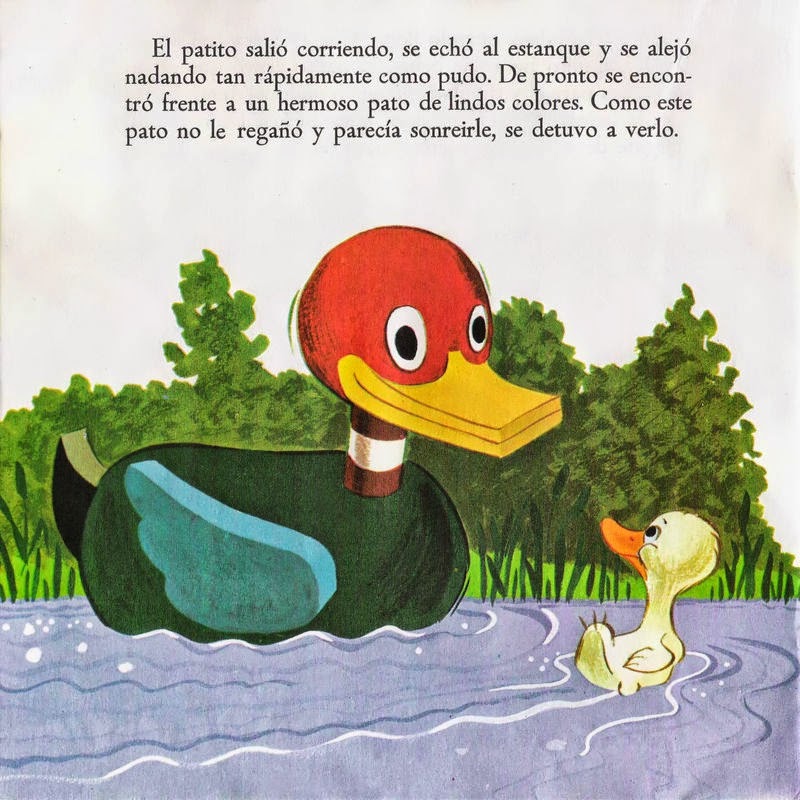 Comenzó a jugar con el sin saber que en realidad era una trampa para capturar patos
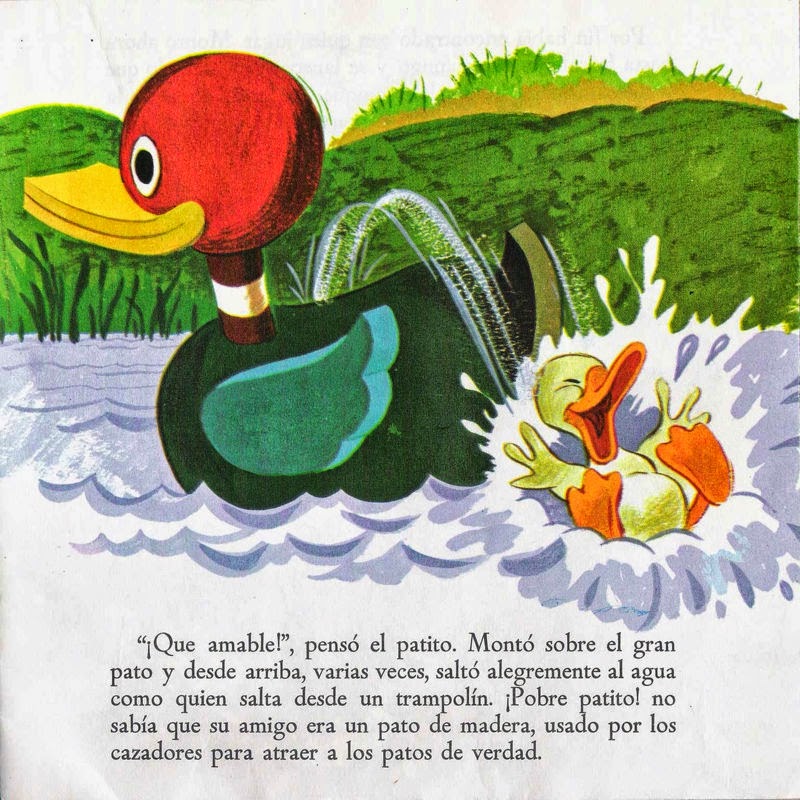 Al llegar al estanque de nuevo encontró un gran pato que le pareció muy amable
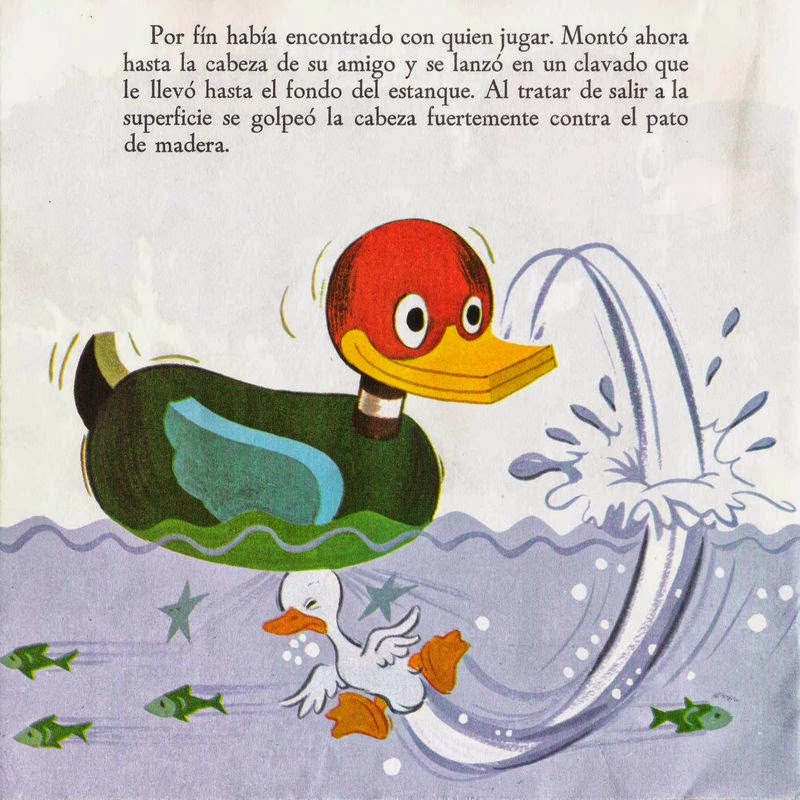 Mientras jugaba se golpeo muy fuerte y cayo al fondo del estanque
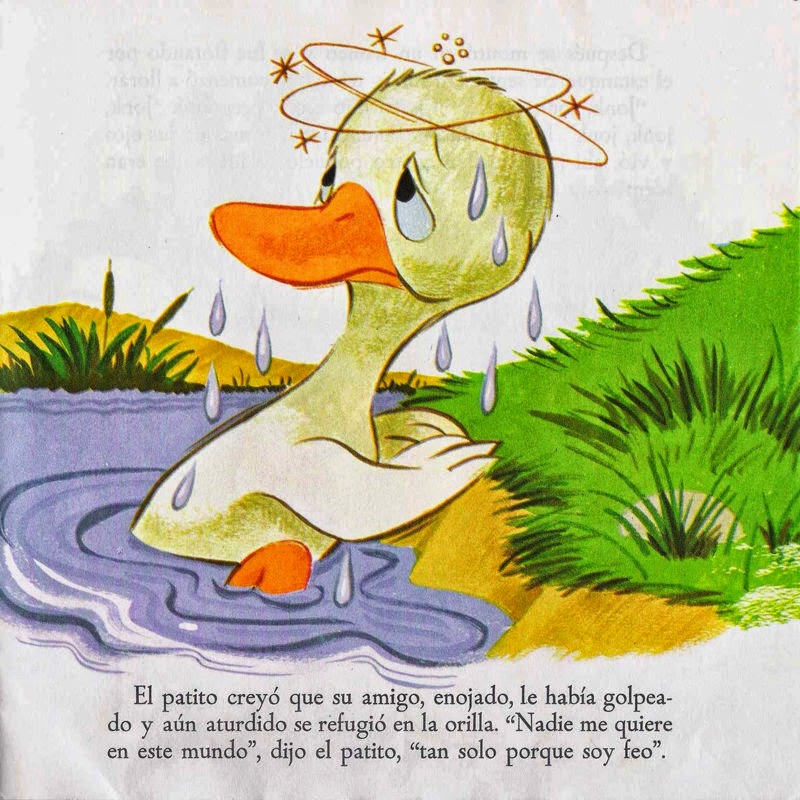 El patito se fue aun mas triste ya que creía que el pato amable ya no lo era y lo había lastimado
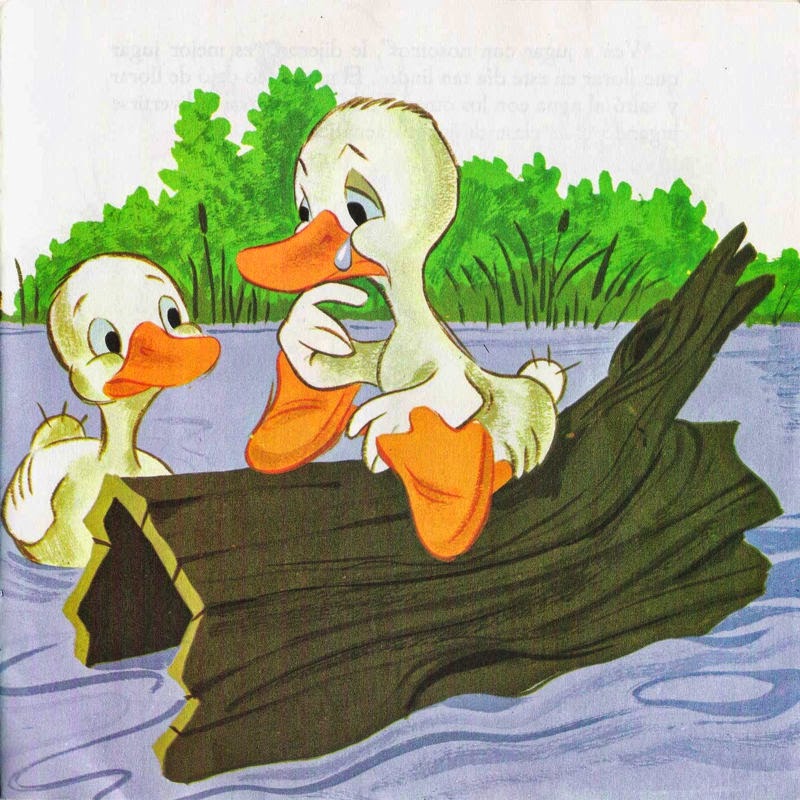 Se fue por el estanque en un tronco hasta que encontró a otros patos
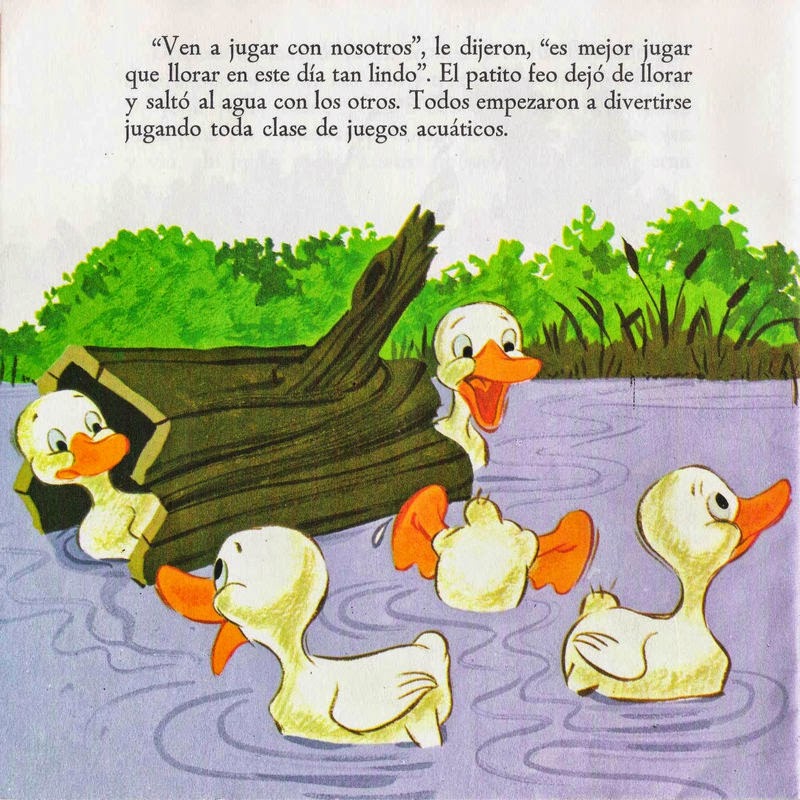 El patito se puso muy feliz  ya que esos patos eran y hacían como el y lo invitaron a jugar
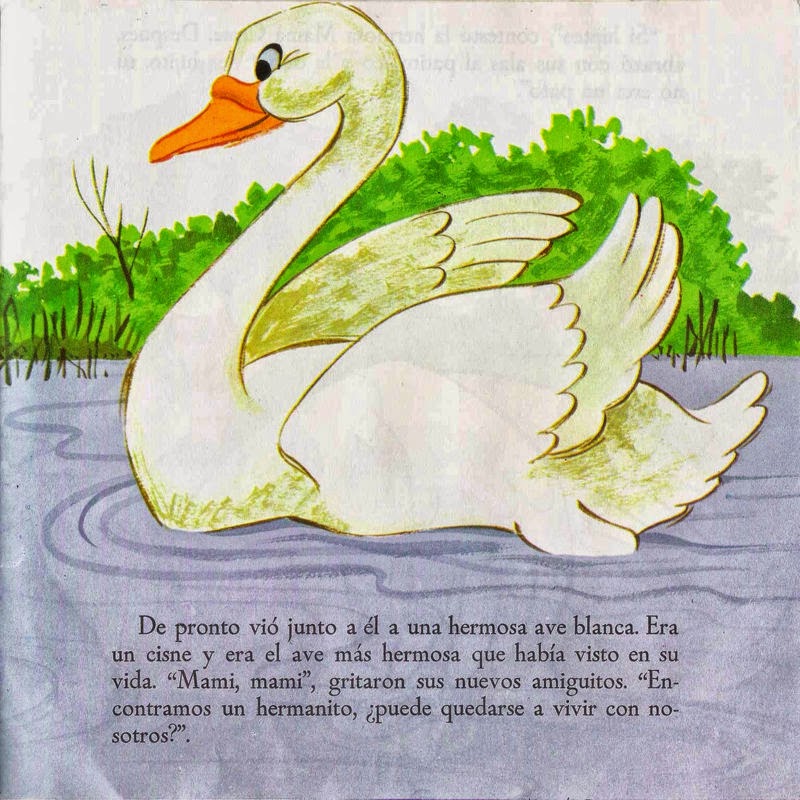 De pronto llego una gran ave, era la mas hermosa que jamás había visto
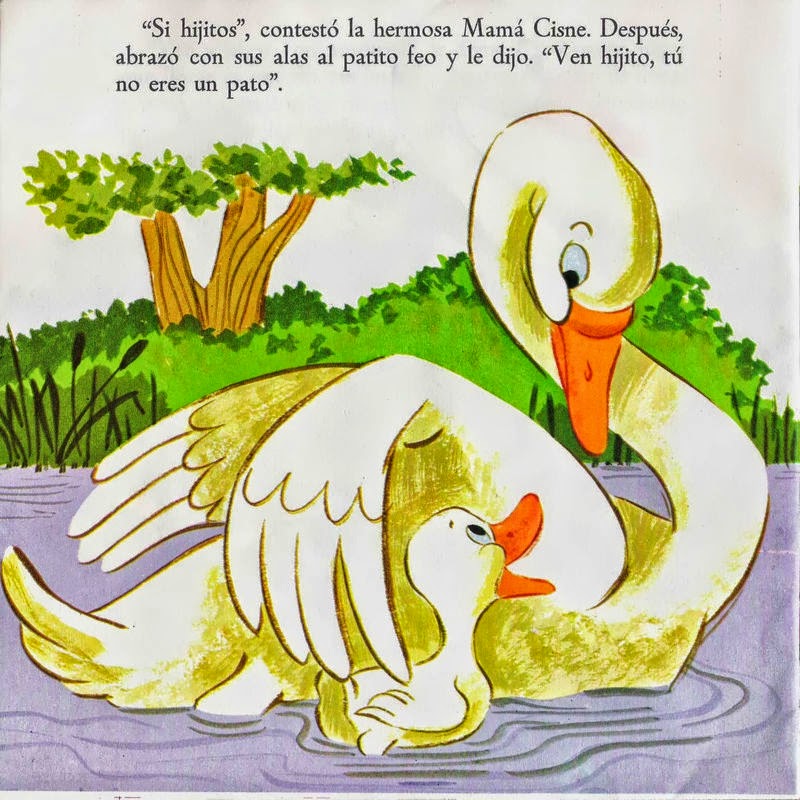 Lo abrazo con sus alas y le dijo que el pertenecía a ellos y que no era un pato si no que era un gran y hermoso cisne, su hijo
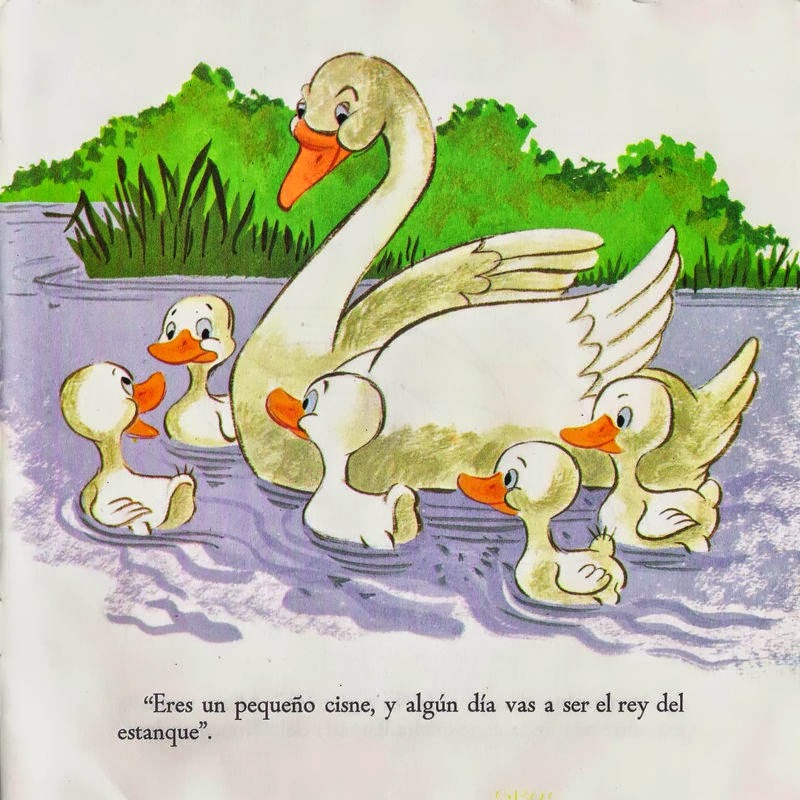 La mamá cisne reunió a todos su hijos alegremente y le dijo al antes patito que un día el sería el rey del estanque
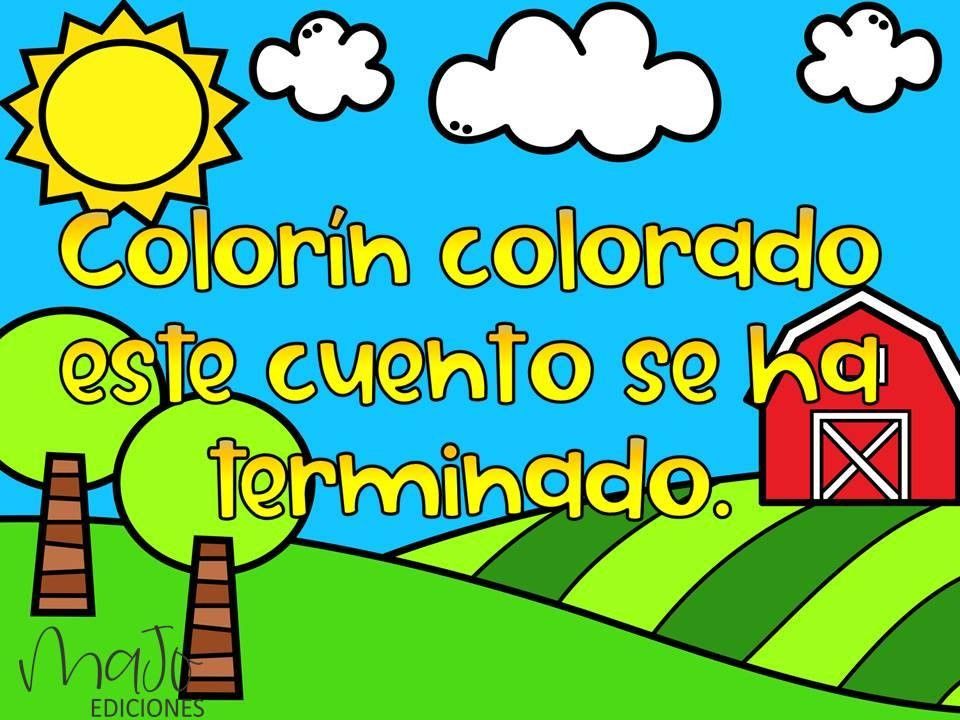